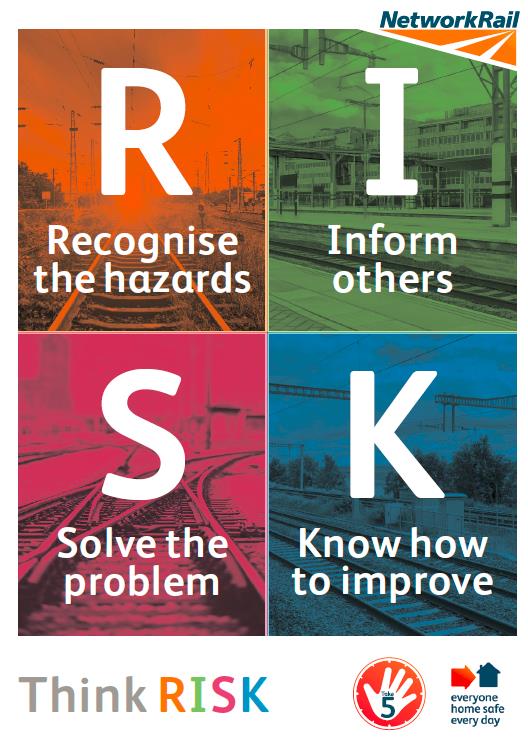 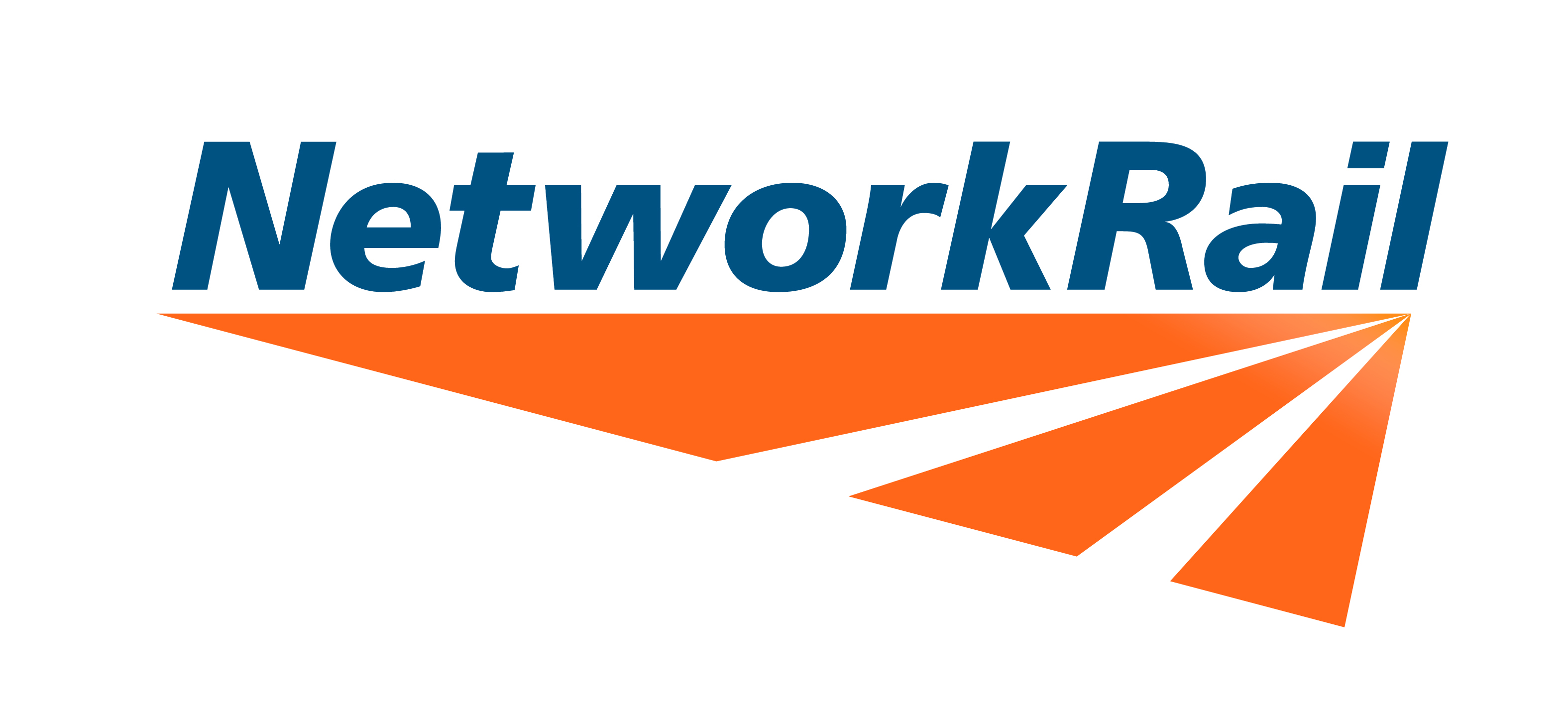 Safety Hour Discussion Pack
Topic: Think RISK

Purpose of the discussion: 

To encourage colleagues to Think RISK – a series of prompts to help people in Network Rail to identify and manage risk more effectively.

This session is designed to help our people to understand what Think RISK  is, how to do it, and commit to making it part of their daily routine.

For facilitators: please follow the steps in the notes section
Discussion points: Use below to plan your facilitated discussion. Remember, you don’t have to have all the answers – the role of the facilitator is to create an engaging discussion where everyone identifies and commits to solutions.
[Speaker Notes: As a facilitator for Think RISK we recommend you:

Familiarise yourself with the materials
Arrange sessions including inviting all those who need to attend.
Use the posters to create awareness by placing in the most visible of areas.
Carry out sessions and fill in the feedback form which shares learning and attendance.
Please complete the form and e-mail it back to: STEcommunications@networkrail.co.uk
For Network rail staff you can share your films of local events/good practice by going onto. Yammer and posting them by adding #thinkrisk]